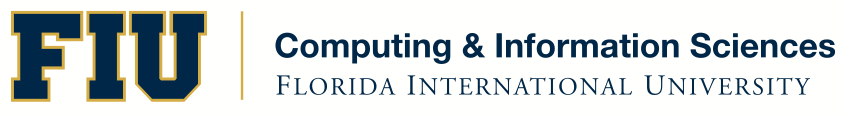 Mobile Application Development
lecture1
Fall 2011 - COP 4655 U1
T/R 5:00 - 6:15pm – ECS 135
Steve Luis
Agenda
Mobile Application Development Intro
Development Platform
Syllabus Review
2
Fall 2011 - COP 4655
Mobile Application Development
Design and develop software for mobile devices like a phone or tablet.
Understand how mobile apps are different from conventional desktop apps.
Learn how to use the language, OS, IDE and frameworks to effectively create mobile applications.
Realize the full potential of your app by utilizing the capabilities of mobile device.
3
Fall 2011 - COP 4655
[Speaker Notes: Phones and tablets embody the latest in mobile device technology and are a very large part of the computing marketplace.
Developing for mobile is very different than desktop or other interfaces. That about what was learned Windows CE debacle. 
Language, OS, IDE and frameworks  we will be learning all four at the same time.
Think beyond the conventional application. Consider task, quick data entry, specific U/I response. Reduce]
Mobile Devices: A brief history
http://www.livbit.com/article/2009/08/18/evolution-of-mobile-phones-in-matryoshka-style/
4
Fall 2011 - COP 4655
Mobile Devices: A brief history
Cellular Phones 
1980s – early 1990s
1G Analog
Dial tone
alphanumeric LED display
Device specific OS
Manufacturer software only
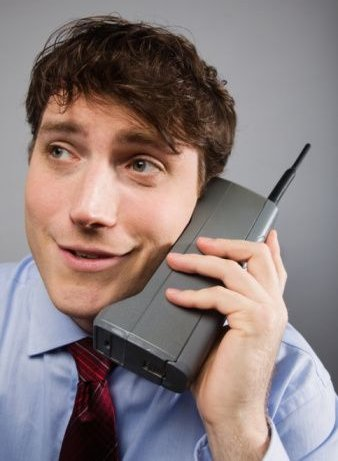 5
Fall 2011 - COP 4655
Mobile Devices: A brief history
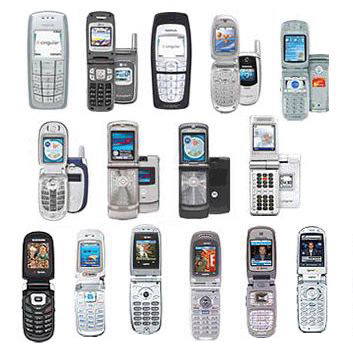 Feature Phones
1990s to mid 2000s
2G Digital
full featured telephony
addressable screens
Embedded reusable OS
simple applications
calendar/SMS/games
Limited 3rd party apps
6
Fall 2011 - COP 4655
Mobile Devices: A brief history
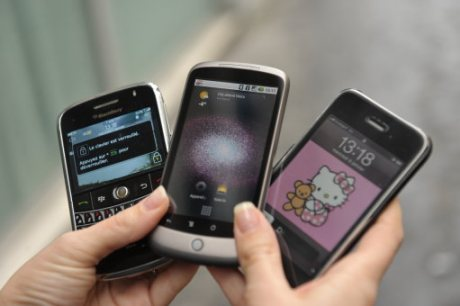 Smart Phone 
mid 2000s to ???
3G Multi-Network
Integrated telephony
high-res screens
Sensing devices
full OS/software stack
3rd party - media rich applications
7
Fall 2011 - COP 4655
Mobile Devices: A brief history
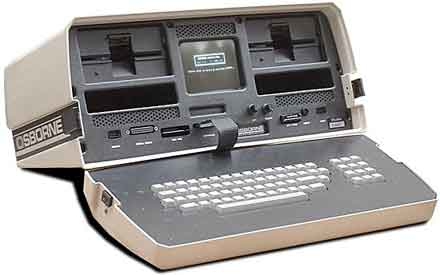 Portable Computers
Laptops
Netbooks
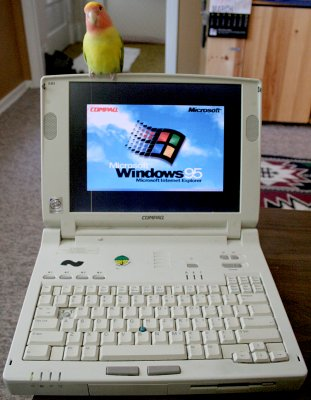 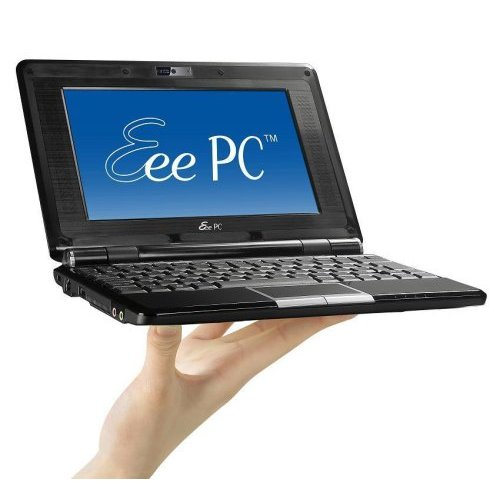 8
Fall 2011 - COP 4655
Mobile Devices: A brief history
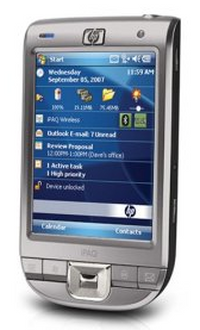 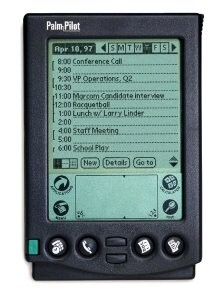 PDAs
9
Fall 2011 - COP 4655
Mobile Devices: A brief history
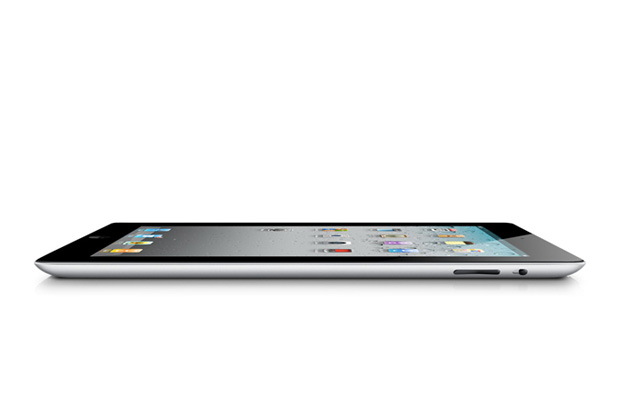 Tablet
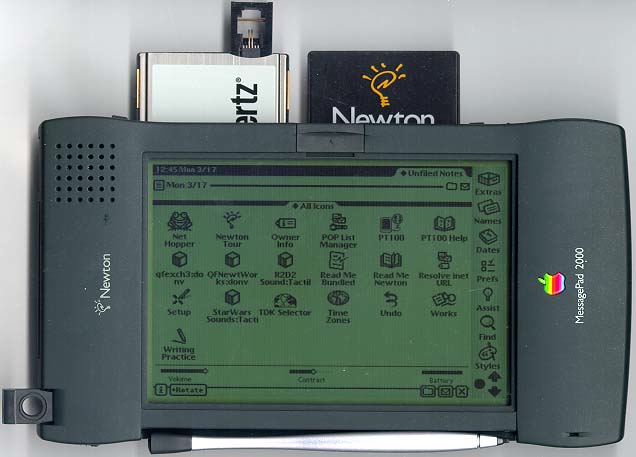 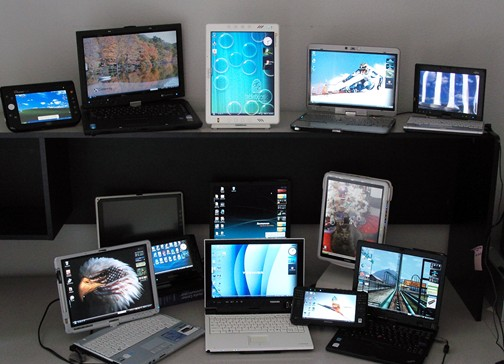 10
Fall 2011 - COP 4655
What makes mobile development different?
11
Fall 2011 - COP 4655
What makes mobile development different?
Desktop = large screen, mouse, stationary 
Laptop = smaller desktop UX, keyboard
Mobile = 
Hand-held, small, hi res, screen
Multi-touch: Gesture
Anywhere: not just sitting 
Aware: sensors
Always on and connected
12
Fall 2011 - COP 4655
Special Development Considerations
Limited operating memory
Small screen
Real-time application constraints
Application response time
Suspend/Resume
System and application reliability
13
Fall 2011 - COP 4655
[Speaker Notes: Consider trade-off of always on applications vs. available memory.
Small screen means you can display everything and you cannot make your navigation too deep.
Phone rings, an SMS message is received, app received a notification from apples notification server, in the middle of a game.
Geolocation running updating maps on the fly --- smooth user experience. 
Phone cannot crash, slow down, drop calls, loss data,]
Mobile Development Platform
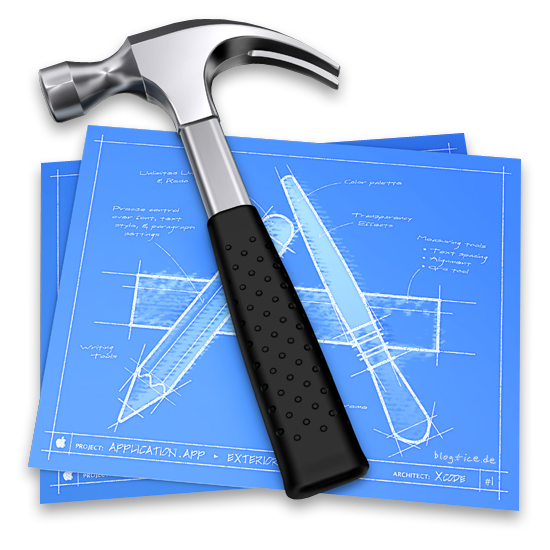 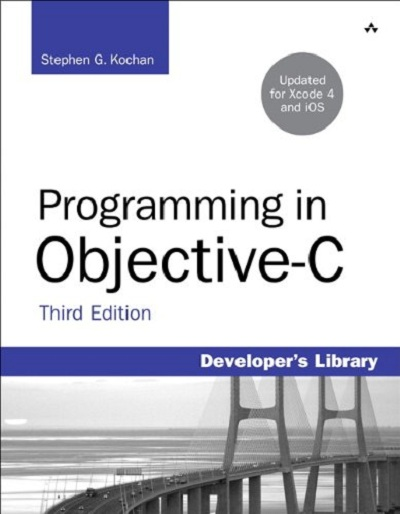 Apple iMac
Apple iPhone and iPad
Apple iOS 4.3
Apple iOS Frameworks
Objective – C 3.0
Xcode 4.02
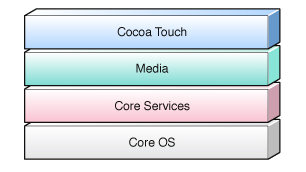 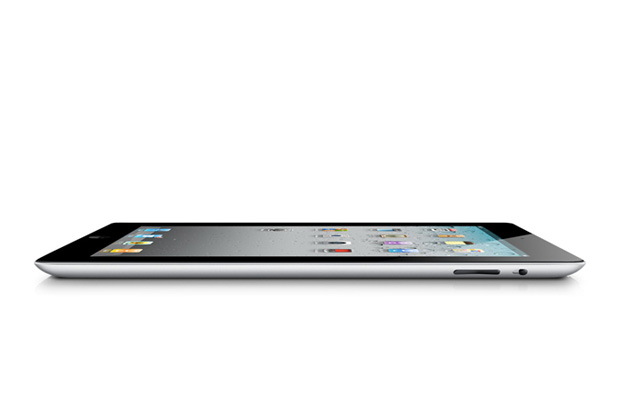 14
Fall 2011 - COP 4655
iPhone     &      iPad
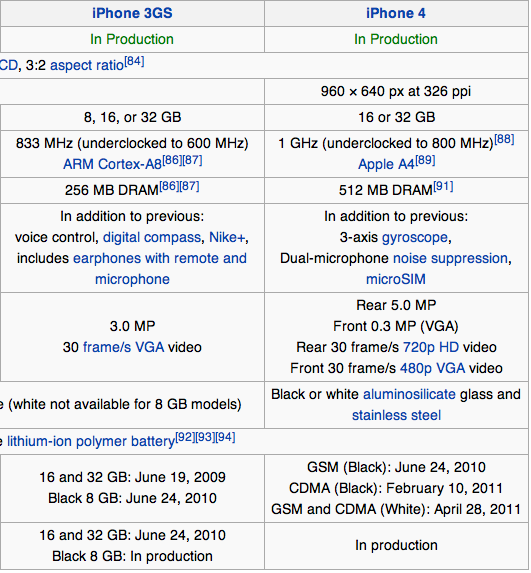 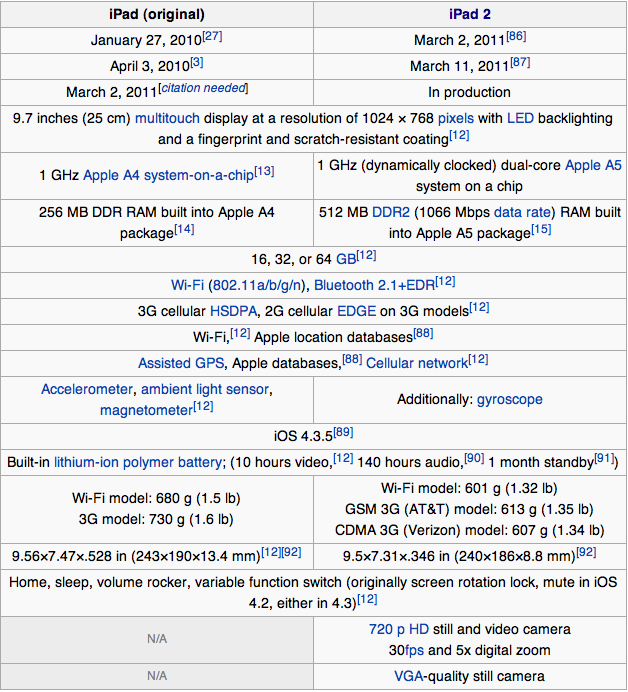 15
Fall 2011 - COP 4655
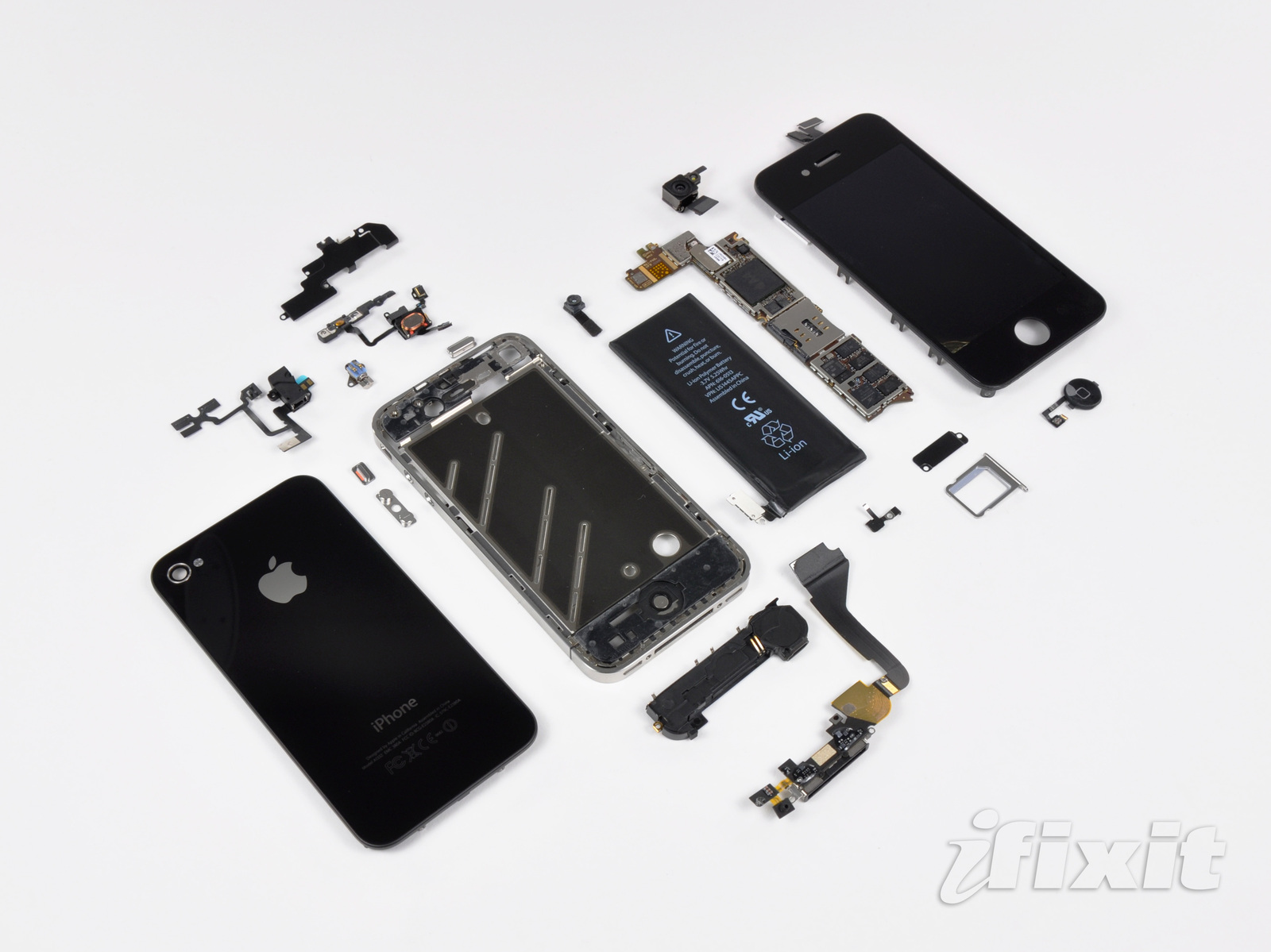 16
Fall 2011 - COP 4655
[Speaker Notes: iPhone 4]
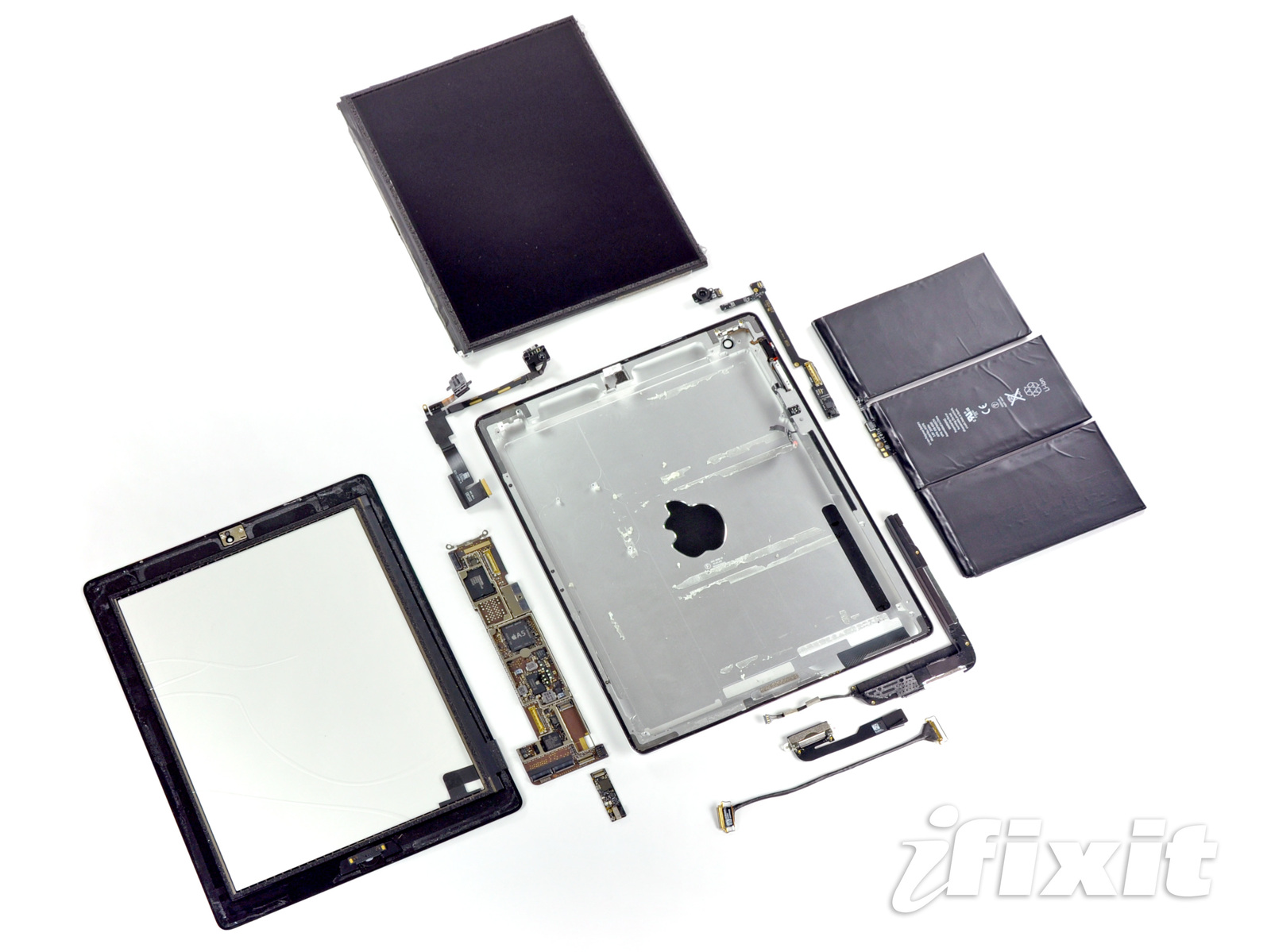 17
Fall 2011 - COP 4655
[Speaker Notes: iPad 2

Video 10 play test by David Pogue  --- A5 Chip]
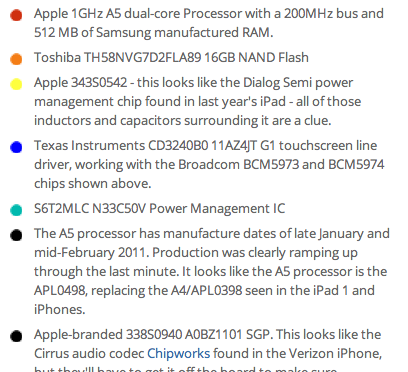 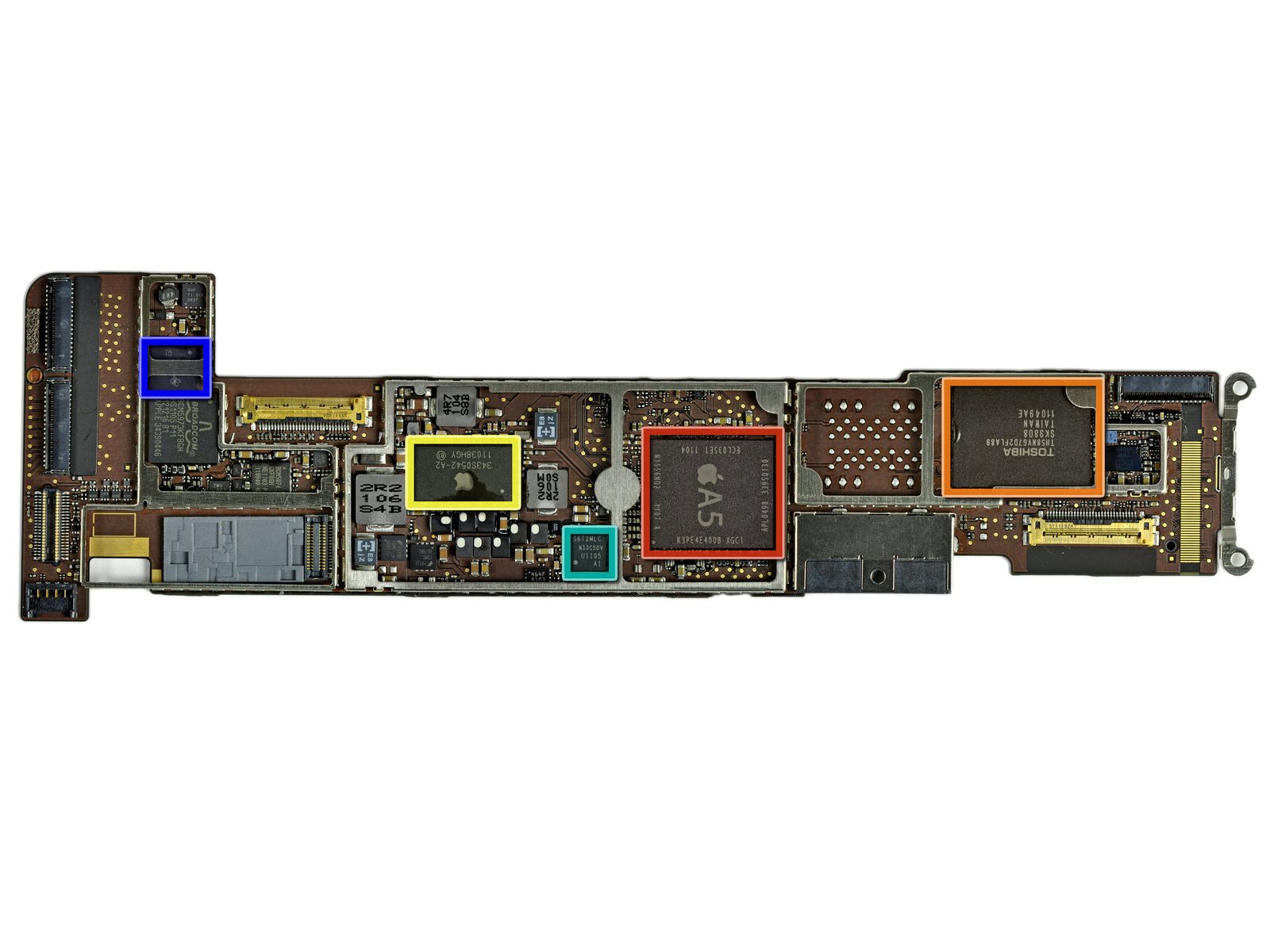 18
Fall 2011 - COP 4655
[Speaker Notes: A5 CPU and GPU]
Apple iOS
Unix based Mach Kernel and BSD interfaces

Same as Mac OS X with some variations

Virtual Memory wo/ paging

Background applications
19
Fall 2011 - COP 4655
[Speaker Notes: Consider embedded OS vs. conventional OS.]
iOS App Runtime Environment
Designed for fast and secure execution

Multi-tasking environment

Save state

Constrained memory  Purge app

Restore state
20
Fall 2011 - COP 4655
iOS SDK 4.3
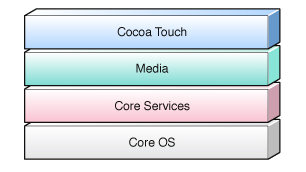 Core Services
Networking
Embedded SQLite database
Core Location
Threads
CoreMotion

Core OS
TCP/IP
Sockets
Power management
File system
Security
Cocoa Touch
Multi-touch events and controls
Accelerometer support
View hierarchy
Camera support

Media
OpenAL
audio mixing and recording
Video playback
Image file formats
Quartz
Core Animation
OpenGL ES
21
Fall 2011 - COP 4655
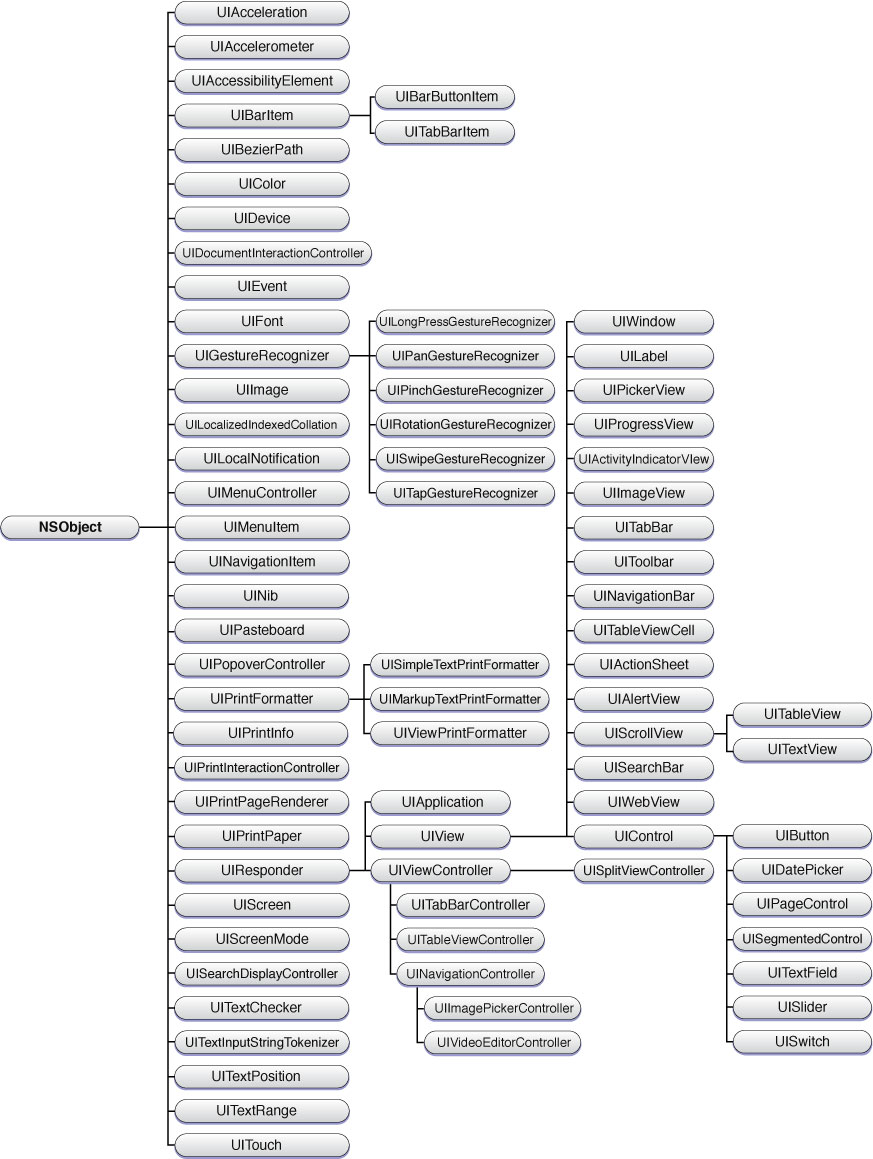 22
Fall 2011 - COP 4655
Demo: UICatalog
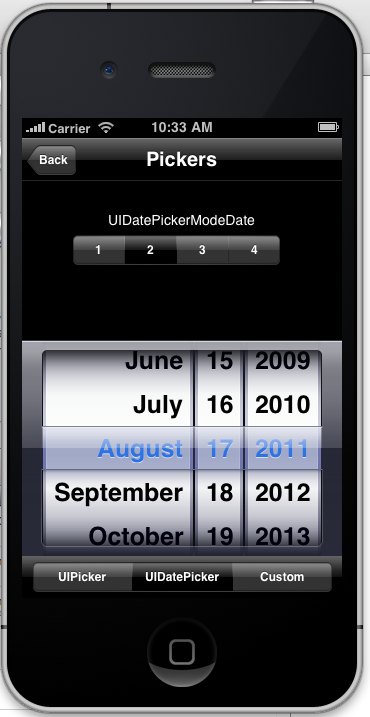 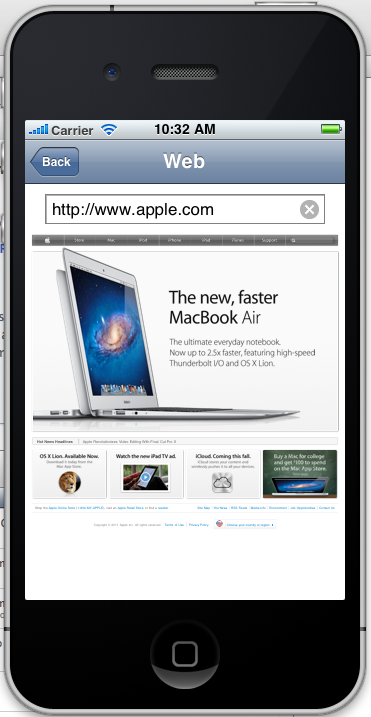 23
Fall 2011 - COP 4655
Required Apple Developer Registration
Software, Documentation, Tutorials, Videos, Sample Code, Support Forum 

Free Apple Developer Account at: developer.apple.com

Use your FIU student email account as ID

Provide your ID to me next class
24
Fall 2011 - COP 4655
Buy the class textbook
Study assignment:

Review the Glossary: Appendix A

Begin reading Chapter 21
25
Fall 2011 - COP 4655
Syllabus Review
26
Fall 2011 - COP 4655